Holiday Wonderland
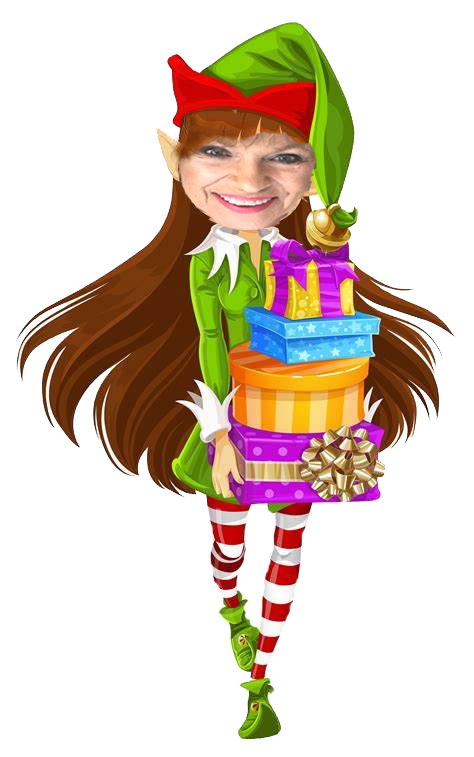 Gifts 
For Her
Satin Hands Pampering Set
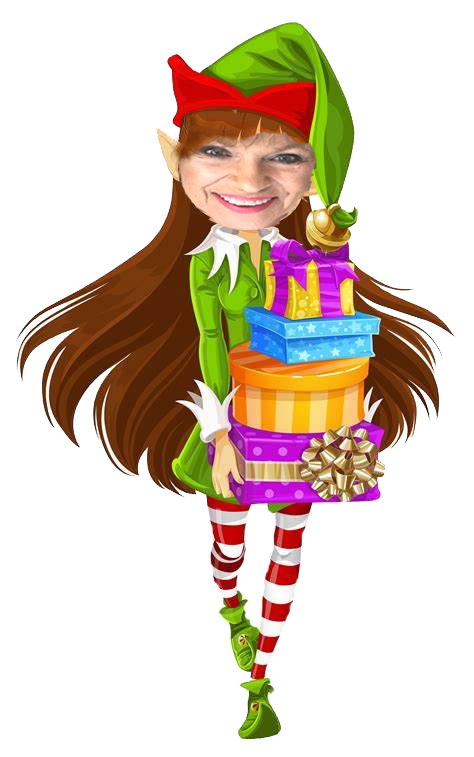 $36
Spa
in a
Jar
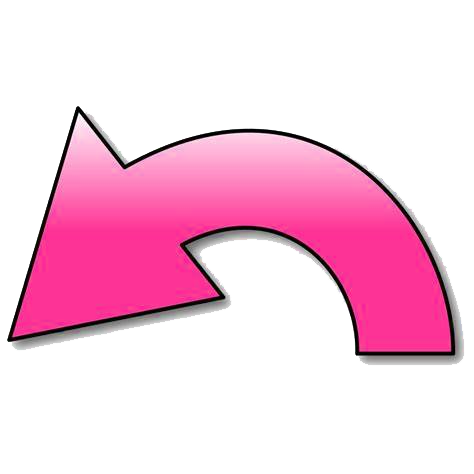 Satin Hands pampering Set
Soothing Satin Set
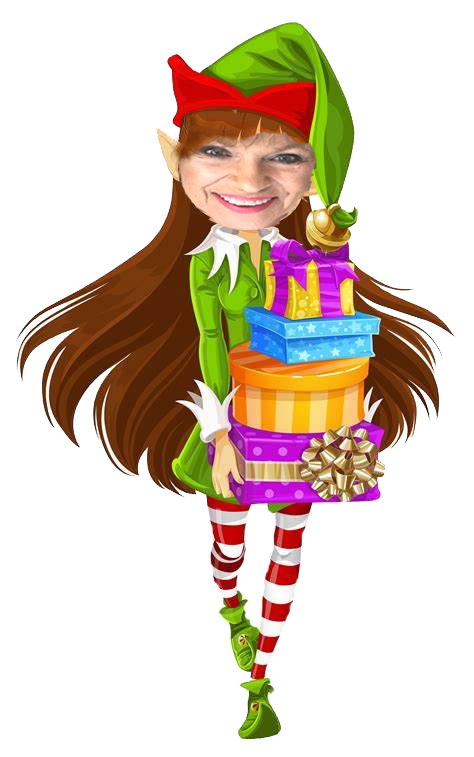 $58
Satin Hands Shea Hand Soap
Satins Hands Pampering Set
Satin Lips Shea Butter Balm
Skinvigorate Sonic System
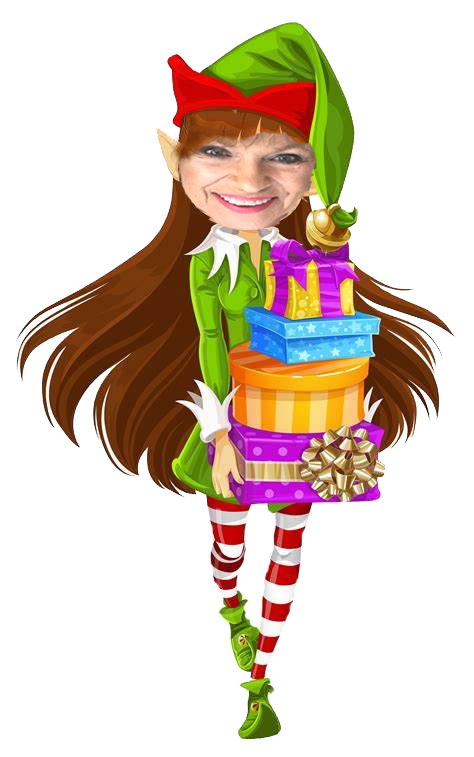 $75
$100
Skinvigorate Sonic Skin Care System w/Cleansing Brush
Skinvigorate Sonic Skin Care System Massage Head
Satin Body Collection
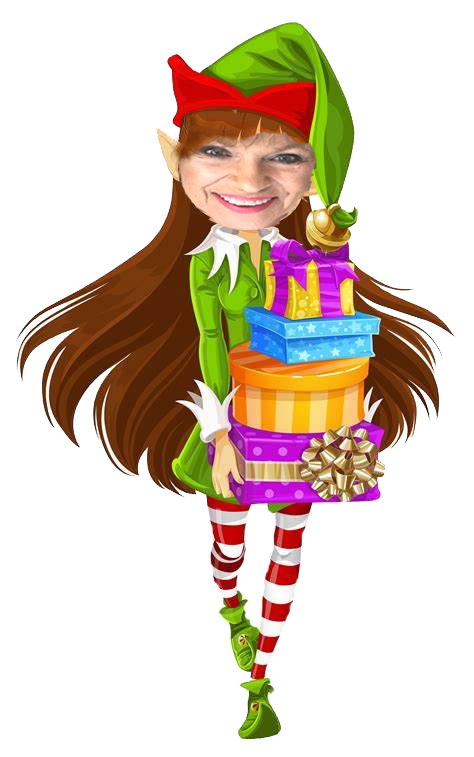 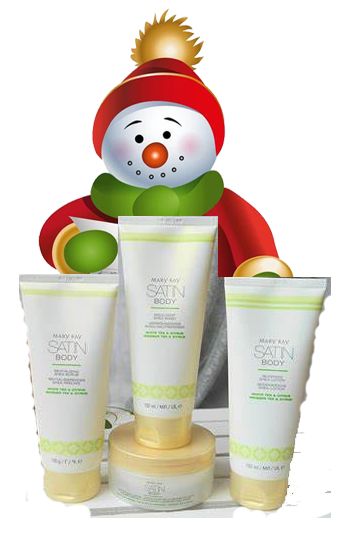 $54
$18
ea
Satin Body Revitalizing Shea Scrub
Satin Body Indulgent Shea Wash
Satin Body Silkening Shea Lotion
Satin Body Whipped Shea Creme
Everyday Escape Bundle
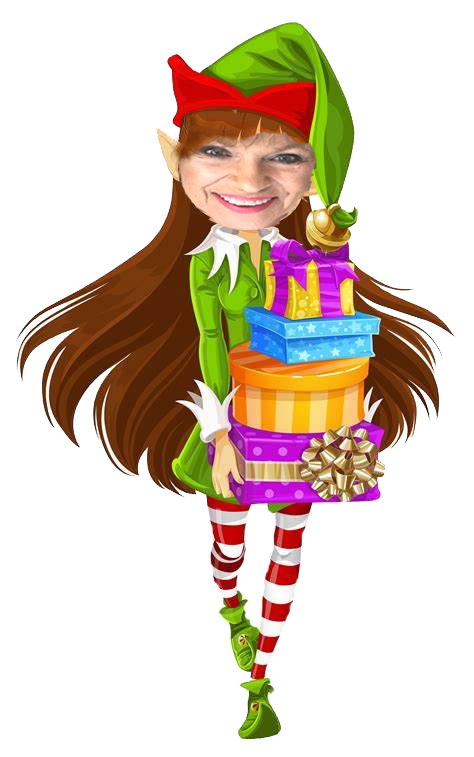 $147
unrolled
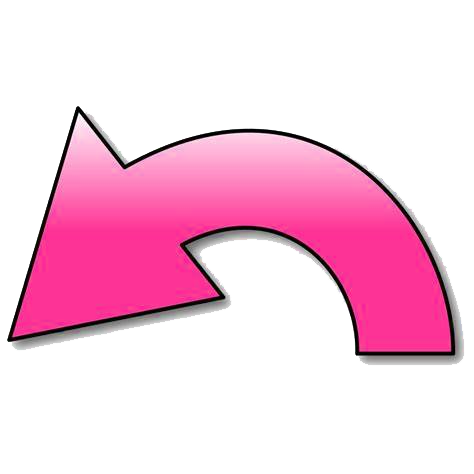 Travel Roll-Up Bag
Satin Hands  Revitalizing Shea Scrub
Satin Body Indulgent Shea Wash
Satin body Silkening Shea Lotion
Satin Lips SheaSugar Scrub
Satin Lips Shea Butter Balm
Satin ands Pampering Set
You Light the Way
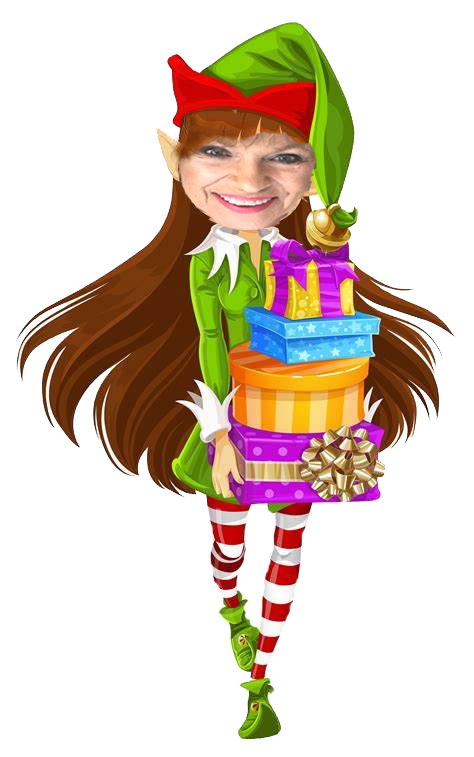 $30
$70
Experience Illuminating Elegance with 
Mary Kay’s newest 
Illuminea Extrait de Parfum & Body Souffle
Perfectly Paired 1
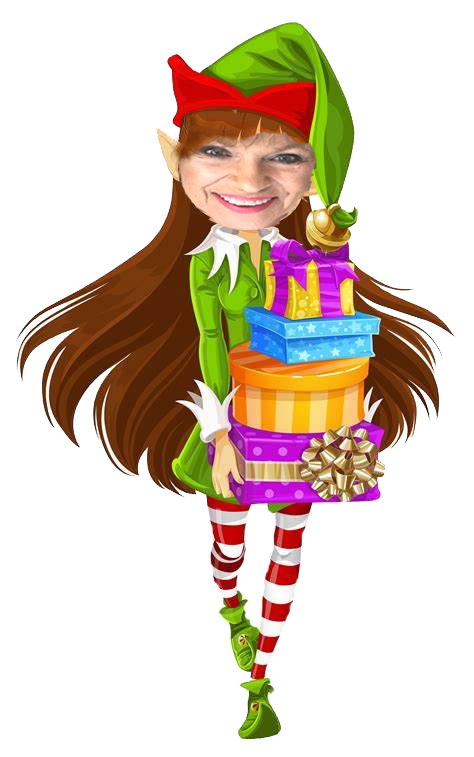 Pair with 
A Gift 
Certificate
For any amount
$18
unfilled
Mary Kay Perfect Palette
Perfectly Paired II
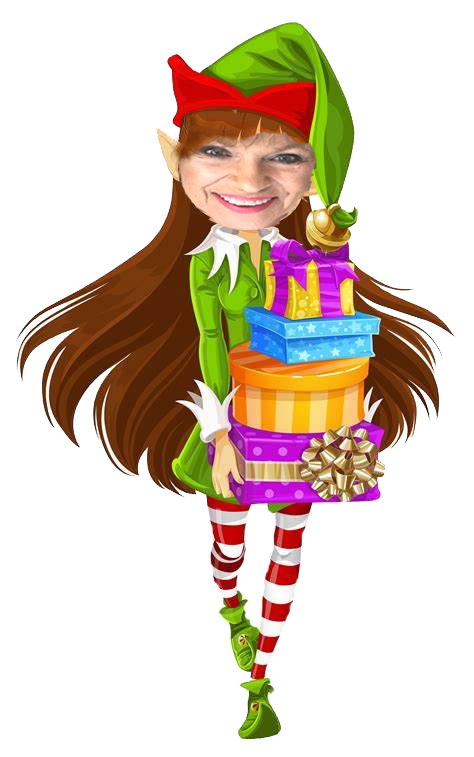 $35
Pair with 
A Gift 
Certificate
For any amount
Mary Kay Travel Roll-Up Bag